Imūnsupresīvās šūnas Imūnpriviliģētie audi
Dr.biol. Zane Kalniņa
LU BF Imunoloģijas kurss maģistrantiem
21.03.2014
Lekcijas izklāsts – 1.daļa
Imūnsupresīvās (=regulatorās, modulējošās) šūnas
Regulatorās T šūnas
Regulatorās B šūnas
Mieloīdās izcelsmes supresorās šūnas
Cilmes šūnu imūnsupresīvās īpašības
Centrālā tolerance – T šūnas
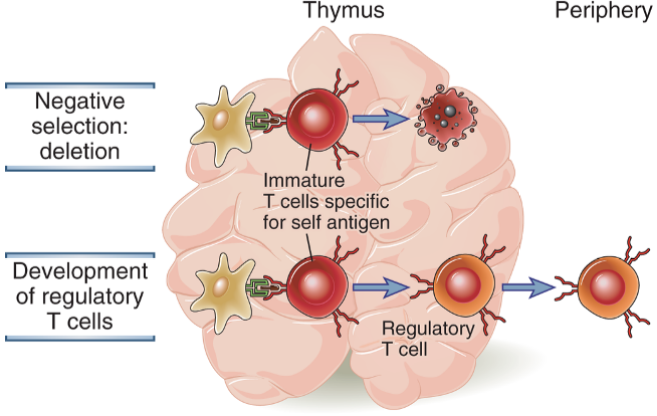 Naturālā Treg šūna
Abbas, Abul K., CELLULAR AND MOLECULAR IMMUNOLOGY, 7th edition, Elsvier Sounders
Centrālā un perifērā T šūnu tolerance
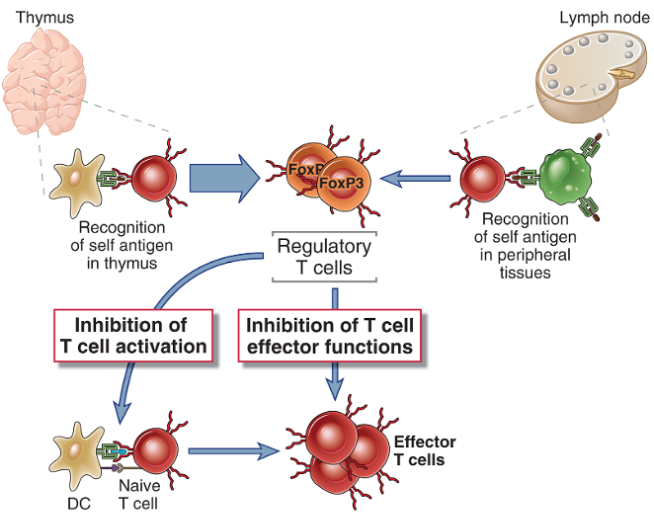 Inducētās jeb adaptīvās Treg šūnas
Perifērā tolerance – imunoloģiskā tolerance, kas izveidojas pēc tam, kad T un B šūnas nobriest un nokļūst perifērijā
Abbas, Abul K., CELLULAR AND MOLECULAR IMMUNOLOGY, 7th edition, Elsvier Sounders
Perifērās T šūnu tolerances mehānismi
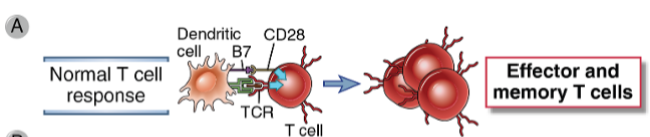 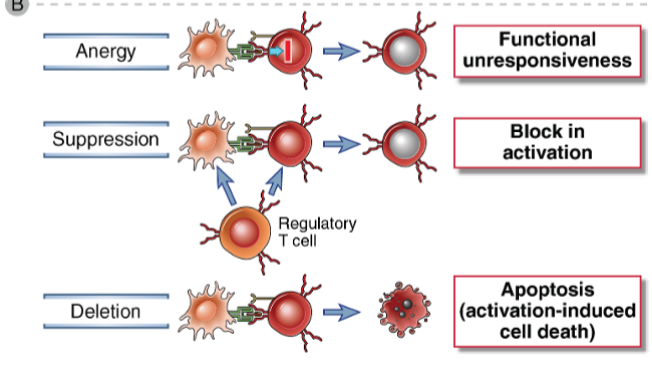 Abbas, Abul K., CELLULAR AND MOLECULAR IMMUNOLOGY, 7th edition, Elsvier Sounders
Dažādi  Treg šūnu subtipi un to izveide
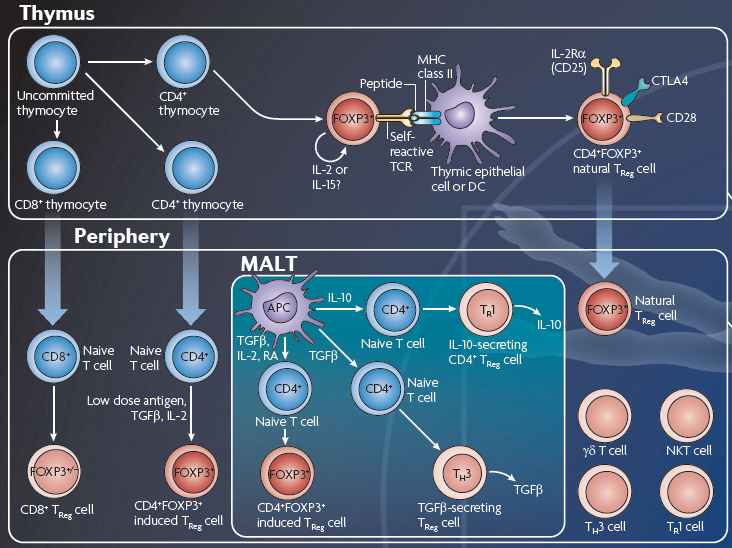 [Speaker Notes: http://www.nature.com/nri/posters/tregcells/index.html 

Abbreviations for poster entitled Regulatory T cells by Ethan Shevach and Todd Davidson
A2AR, adenosine receptor 2A; CCL, CC-chemokine ligand; CCR, CC-chemokine receptor; CTL, cytotoxic T lymphocyte; 
CTLA4, cytotoxic T lymphocyte antigen 4; GARP, glycoprotein A repetitions predominant (also known as LRRC32); 
GITR, glucocorticoid-induced TNF-receptor-related protein; IDO, indoleamine 2,3-dioxygenase; IEC, intestinal 
epithelial cell; IRF4, interferon-regulatory factor 4; LAG3, lymphocyte activation gene 3; M cell, microfold cell; PBMC, 
peripheral blood mononuclear cell; R, receptor; RA, retinoic acid; TCR; T cell receptor; TFH cell, T follicular helper cell; 
TGFβ, transforming growth factor-β; TLR, Toll-like receptor; TR1 cell, inducible regulatory type 1 T cell.]
Treg šūnu funkcijas – lomas dažādos kontekstos
Treg šūnas modulē daudzus dažādus fizioloģiskas un patoloģiskas imūnās atbildes reakcijas:
Autoimunitāte
Alerģija
Mikrobiāla infekcija
Audzēja imunoloģija
Orgānu transplantācija
Grūtniecības tolerance
Aptaukošanās
Uztur imūno homeostāzi dažādos organisma audos, modulējot imūno atbildi, lai novērstu autoimunitāti, un laikā nomāktu iekaisuma reakcijas, tādējādi novēršot potenciāli letālas, pārmērīgas imūnās atbildes pret infekcijām.
FoxP3+ Treg šūnu darbības mehānismi (1)
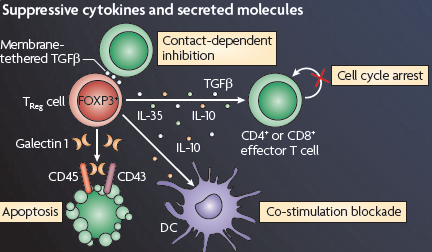 http://www.nature.com/nri/posters/tregcells/index.html
FoxP3+ Treg šūnu darbības mehānismi (2)
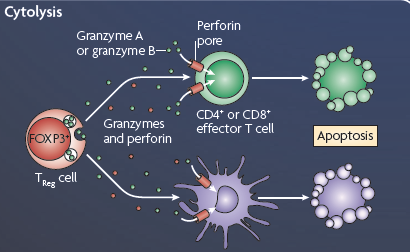 http://www.nature.com/nri/posters/tregcells/index.html
FoxP3+ Treg šūnu darbības mehānismi (3)
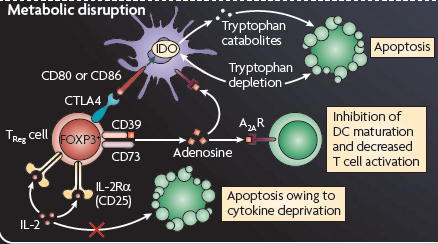 http://www.nature.com/nri/posters/tregcells/index.html
FoxP3+ Treg šūnu darbības mehānismi (4)
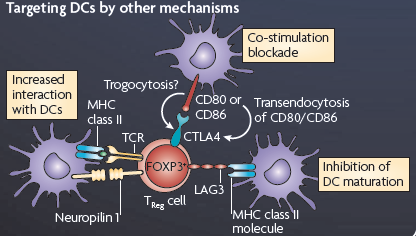 http://www.nature.com/nri/posters/tregcells/index.html
Regulatorās B šūnas (Bregs /B10 šūnas)
Atklātas nesen, daudz mazāk pētītas
Iesaistās imūnās atbildes nomākšanā, pateicoties imūnmodulējošu citokīnu sekrēcijai
Daudzveidīgs fenotips, vispētītākās - IL10 sekretējošās B šūnas (B10) 
B10 šūnas sastopamas starp dažādiem B šūnu subtipiem -  B-1 B šūnās, marginālās zonas, tranzicionālajās un atmiņas B šūnās
IL10 nomāc iekaisumu veicinošo citokīnu IL2, IL3, IFN-g un TNF-a veidošanos, kā arī Th1 un DC atbildes (caur DC arī CTL atbildes)
Agrīnāka, bet īslaicīgāka regulatorā loma kā Treg šūnām
B10 šūnu lineārās diferenciācijas modelis cilvēkos
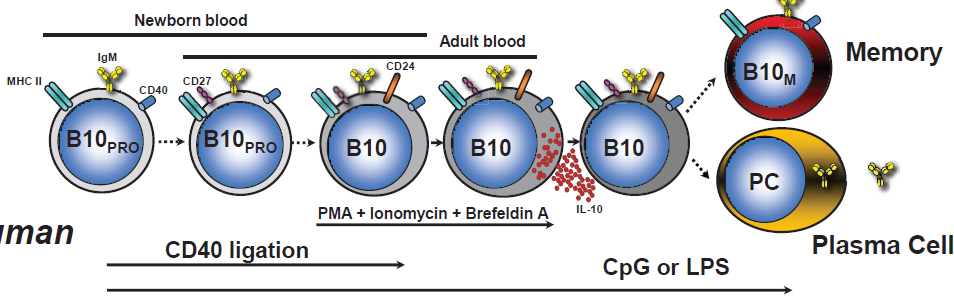 [Speaker Notes: IL-10-producing regulatory B cells (B10 cells) in autoimmune disease.
Kalampokis I1, Yoshizaki A, Tedder TF. Arthritis Res Ther. 2013;15 Suppl 1:S1. doi: 10.1186/ar3907. Epub 2013 Feb 11.
PMID: 23566714]
B10 regulatorie efekti (modelis)
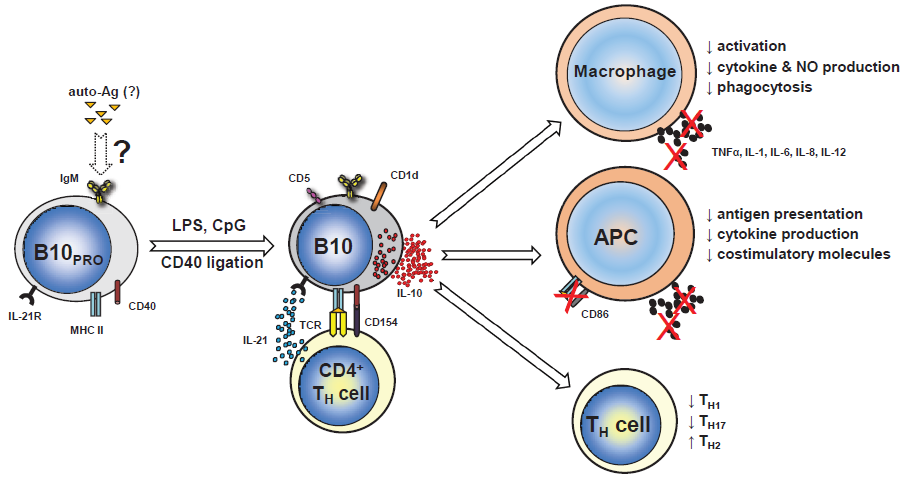 [Speaker Notes: IL-10-producing regulatory B cells (B10 cells) in autoimmune disease.
Kalampokis I1, Yoshizaki A, Tedder TF. Arthritis Res Ther. 2013;15 Suppl 1:S1. doi: 10.1186/ar3907. Epub 2013 Feb 11.
PMID: 23566714]
Mieloīdās izcelsmes supresorās šūnas (MDSC) – to veidošanās un akumulācija
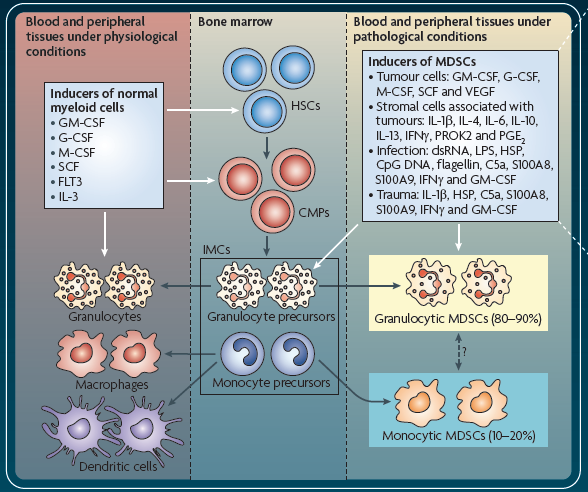 [Speaker Notes: www.nature.com/nri/posters/mdscs]
MDSC aktivēšana un proliferācija
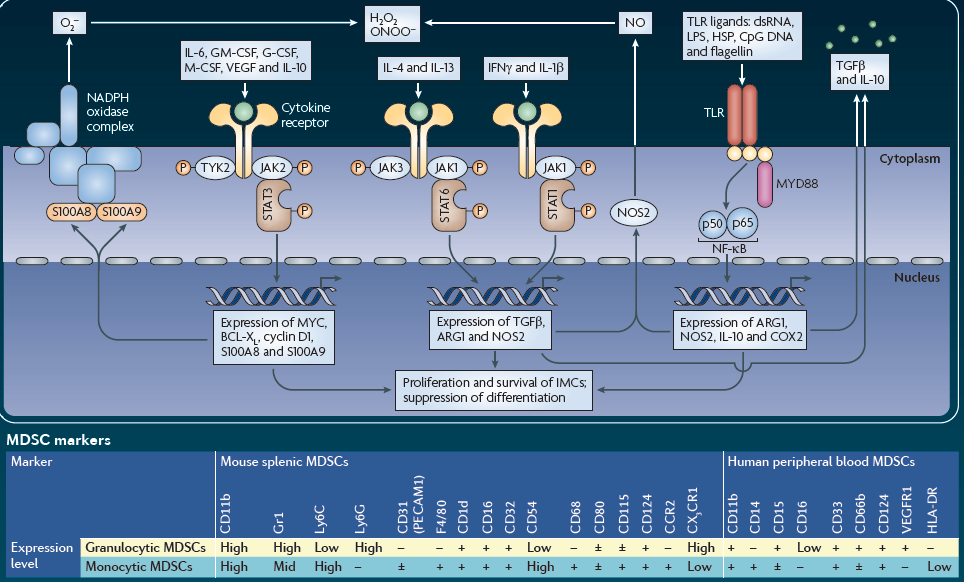 [Speaker Notes: www.nature.com/nri/posters/mdscs]
MDSC supresijas mehānismi
Daudzas no MDSC sekretētajām molekulām ietekmē iekššūnas signālceļus, kas nosaka T šūnu proliferāciju pēc antigēna stimulācijas
MDSC var tikt asociētas ar Treg šūnu populācijas ekspansiju
Sekundārajos limfoīdajos orgānos MDSC var iesaistīties antigēnu prezentēšanā T šūnām, vienlaicīgi nododot tām supresīvus signālus
Audzēju mikrovidē bieži ir signāli, kas konstitutīvi aktivē imunosupresīvo programmu MDSC, kas ietekmē blakusesošās T šūnas antigēna-nespecifiskā veidā
[Speaker Notes: www.nature.com/nri/posters/mdscs]
MDSC kanceroģenēzē un audu bojājumu vietās
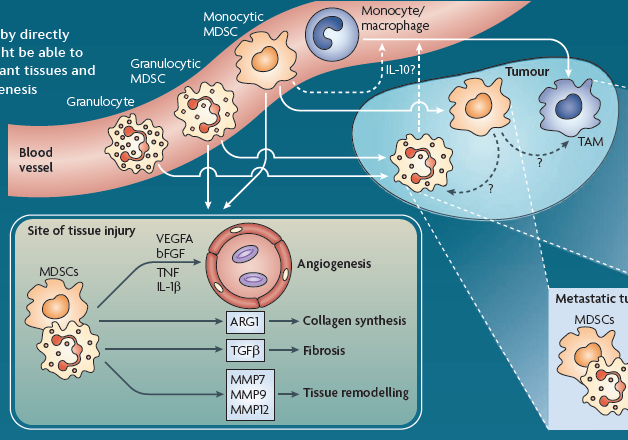 [Speaker Notes: www.nature.com/nri/posters/mdscs]
Mezenhimālās cilmes šūnas (MCŠ)
Ne-hematopoētiskas izcelsmes, sauktas arī par mezenhimālajām stromālajām šūnām
Multipotentas - priekšteči mezodermālajiem šūnu tipiem (piem., adipocīti, osteoblasti, hondrocīti)
Izolētas no daudziem pieauguša organisma audiem                 (īpaši daudz kaulu smadzenēs un taukaudos)
Piemīt imūnmodulatoras īpašības – spēj inducēt periferālu toleranci bez citu imūnšūnu palīdzības un antigēn-nespecifiskā veidā 
MCŠ imūnmodulatorās iedarbības ierosināšanai nepieciešama to iepriekšēja aktivēšana ar imūnšūnu sekretēto IFN-g (vienu pašu vai kombinācijā ar TNF-a, IL-1a va IL-1b)
MCŠ un imūnšūnu savstarpējā mijiedarbība
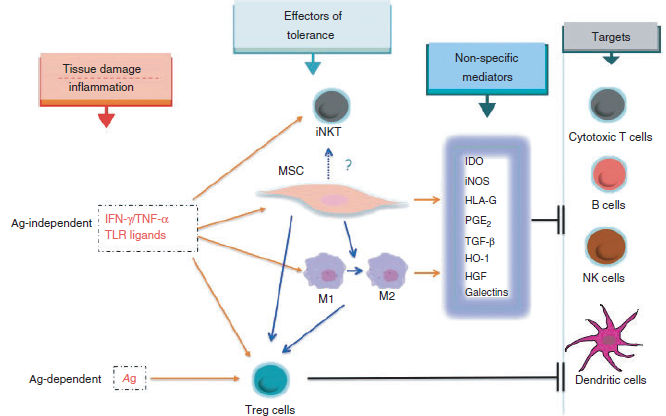 [Speaker Notes: Ag, antigen; HGF, hepatocyte growth factor;
HO-1, haem-oxygenase 1; IDO, indoleamine 2-3-dioxygenase; IFN-c, interferon-c; iNKT, invariant NK T cells; iNOS, inducible nitric oxide synthase;
PGE2, prostaglandin E2; TGF-b, transforming growth factor-b; TLR, Toll-like receptor; TNF-a, tumour necrosis factor-a.

Immunology. 2012 Nov;137(3):206-13. doi: 10.1111/j.1365-2567.2012.03621.x.
Mesenchymal stromal cells: a key player in 'innate tolerance'?
Dazzi F1, Lopes L, Weng L.
PMID: 22804624]
Lekcijas izklāsts – 2.daļa
Imūnpriviliģētie audi, to bioloģiskā nozīme
Acis
Sēklinieki
Placenta un auglis
Centrālā nervu sistēma (imūnprivliģēta vai tomēr nē?)
Imūnpriviliģētie audi
Spējīgi tolerēt introducētus antigēnus, neveidojot pret tiem iekaisuma reakciju

Evolucionāra adaptācija, kas izveidojusies, lai pasargātu vitāli svarīgās  organisma struktūras no potenciāli postošām imūnās sistēmas iedarbības sekām – orgānu disfunkcijas un reproduktīvās sterilitātes

Peter Medawar 1940-jos aprakstīja novērojumu – pret audiem, kas transplantēti eksperimentālo dzīvnieku smadzenēs un acs priekšējā sienā, neveidojas imūnā atbilde

Mehānismi, kas nodrošina imūno privilēģiju, ir atšķirīgi dažādos audos, un šobrīd vēl nav līdz galam izprasti
Acs - redze ir izšķiroša zīdītāju izdzīvošanai
Imūno toleranci nodrošinošās acs anatomiskās īpatnības: 

Acs-asins barjera

Vaskulatūras 
neesamība 
radzenē

Limfātiskās sistēmas 
neesamība acs 
priekšējā kambarī
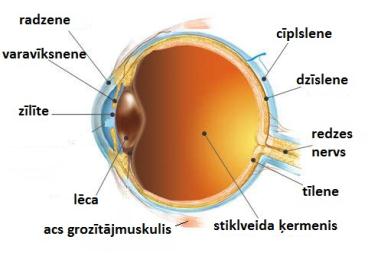 Redze var tikt ļoti viegli bojāta, ja acī rodas iekaisums (saduļķošanās)
Acs imūnā tolerance
Acs-asins barjera
Konstitutīvi ekspresē Fas ligandu, PD-L1
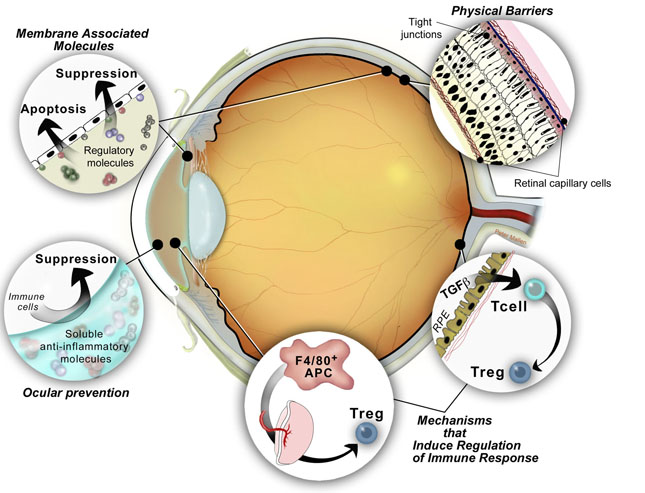 aMSH, vazointestinālais peptīds, sopmatostatīns, TGF-b, IDO
Priekšējā kambara-asociētā imūnā izvairīšanās
[Speaker Notes: RPE – retinal pigment epithelium cells 

http://www.streilein-foundation.org/ocular_immunology.html]
Simpātiskā oftalmija
Acs antigēni imūnajai sistēmai ir sveši  - organismā nav tolerances pret tiem

Acs traumas gadījumā tie var kļūt redzami imūnsistēmai, atsevišķos gadījumos izveidojas simpātiskā oftalmija – autoimūna saslimšana, kad imūnsistēma vēršas pret ievainoto un veselo aci -t.s. bilaterālais difūzais granulomatozais uveīts

Reta saslimšana, veidojas 0.2% -0.5% neķirurģisku acs traumu gadījumos, un mazāk kā 0.01% acs ķirurģisku manipulāciju gadījumā
Sēklinieki
Daudzi sēklinieku antigēnu pirmo reizi tiek ekspresēti pubertātē –laikā, kad aktīvi sāk veidoties sēklinieki, un kad kompetentā imūnsistēma jau ir izveidojusies, un potenciāli satur sēklinieku antigēnu kompetentas B un T šūnas

Mehānismi:
Sēkliniekos, līdzīgi kā acīs un smadzenēs, ir sēklinieku-asins barjera ar specializētiem ciešiem starpšūnu kontaktiem endotēlijā
Androgēniem bagātā sēklinieku mikrovide iedarbojas nomācoši uz sēkliniekos rezidējošajiem makrofāgiem
Lokāla imūnsupresīva iedarbība ir TGF-b, ko konstitutīvi sekretē sēkliniekos esošās Leidiga, Sertoli un peritubulārās šūnas
Imūnsistēmas šūnas sēkliniekos
T šūnas sēkliniekos sastāda ~ 10-20% no imūnšūnām, starp tiem ir CTL (CD8+) un Th (CD4+); ir atrodamas arī NKT un NK šūnas
B šūnas normāli nav atrodamas sēkliniekos, pat iekaisuma reakcijas gadījumā
Makrofāgi ir lielākā imūnšūnu populācija sēkliniekos, spēj atbildēt uz infekcijas stimuliem un aktivēties (sekretē TNF-a un IL-1b). Sekretē savienojumus, ko Leidiga šūnas izmanto testosterona produkcijai. Nepieciešamas normālai Leidiga šūnu attīstībai un funkcijām.
Tuklās šūnas atrodamas mazā skaitā, kur tās regulē testosterona veidošanos
Neitrofili normāli audos nav atrodami, bet var tajos iekļūt iekaisuma stimulu ietekmē, kā arī pēc hormonu terapijas, un tad var veicināt audu bojājumu
Dendrītiskās šūnas relatīvi maz, neskaidra loma, iespējams veicina autoimūnu iekaisumu sēkliniekos
Eozinofili ļoti maz
Placenta un auglis
Auglis un placenta - allogēns (dabīgs semi-allografts) mātes organismam
Grūtniecība imunoloģiski ir ļoti sarežģīts process, kurā mātes organismam jānodrošina aizsardzība sev un auglim no infekcijām, vienlaikus saglabājot toleranci pret augli un placentu

Pētījumi apstiprina trīs pamatprincipus: 
Aizsardzību auglim no mātes imūnsistēmas nodrošina vairāki  atšķirīgi mehānismi
Abi – gan māte, gan auglis – piedalās grūtniecības  saglabāša-nā, panākot imūnpriviliģētu vidi 
Augļa faktori ir tie, kas ierosina un vada mātes imūno atbildi
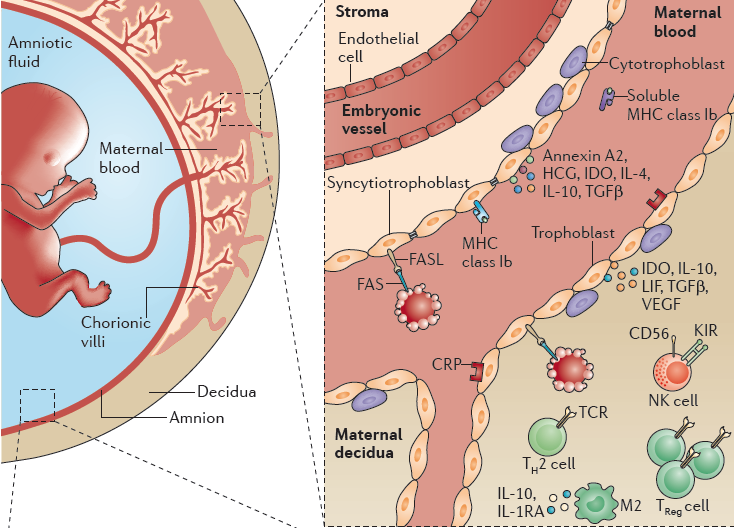 [Speaker Notes: Nat Rev Immunol. 2013 Mar;13(3):206-18. doi: 10.1038/nri3391.
Orchestrated leukocyte recruitment to immune-privileged sites: absolute barriers versus educational gates.
Shechter R1, London A, Schwartz M.
PMID: 23435332]
Centrālā nervu sistēma
Anatomiskās īpatnības smadzenēs – nav tradicionālās limfātiskās sistēmas, un ir maz dendrītisko šūnu
Asins-smadzeņu barjera: ciešie kontakti starp CNS asinsvadu endotēlija šūnām un to zemā mikropinocitozes spēja mehāniski neļauj iekļūt imūnšūnām, antivielām un imūnmediatoriem (arī farmakoloģiski priviliģēta vieta)
Neiropeptīdiem piemīt imūnsupresīvas īpašības
Smadzenēs bagātīgi rezidē makrofāgi (mikroglija), kas tiek aktivēti, ja smadzenēs notiek audu bojājums vai infekcija, tomēr to aktivācijai nepieciešami spēcīgāki signāli, un tie nav spējīgi šo iekaisumu efektīvi uzturēt
Zemu ekspresētas MHC molekulas
BET!!! Iekaisuma un slimību gadījumā tiek nodrošināta limfocītu iekļuve smadzenēs, lokālās un perifērās imūnsistēmas aktīva mijiedarbība. Imūnā atbilde uz CNS antigēniem ir virzīta uz B šūnu atbildi.
Neirovaskulārā vienība
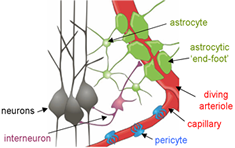 Cerebrospinālais šķidrums
Endotēlijs
Perivaskulārie makrofāgi
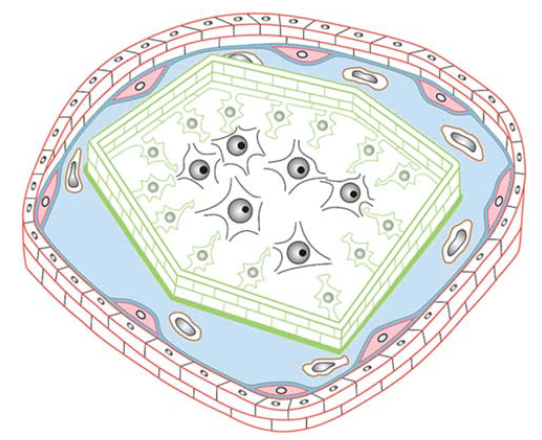 Mikroglija/astrocīti
Neironi
[Speaker Notes: J Cereb Blood Flow Metab. 2013 Jan;33(1):13-21. doi: 10.1038/jcbfm.2012.153. Epub 2012 Oct 17.
Immunologic privilege in the central nervous system and the blood-brain barrier.
Muldoon LL1, Alvarez JI, Begley DJ, Boado RJ, Del Zoppo GJ, Doolittle ND, Engelhardt B, Hallenbeck JM, Lonser RR, Ohlfest JR, Prat A, Scarpa M, Smeyne RJ,Drewes LR, Neuwelt EA.
PMID: 23072749]
Izmantotie avoti & tālāklasīšanai
Imūnsupresorās šūnas
Abbas, Abul K., CELLULAR AND MOLECULAR IMMUNOLOGY, 7th edition, Elsvier Sounders
http://www.nature.com/nri/posters/tregcells/index.html 
www.nature.com/nri/posters/mdscs
PMID: 19737784
PMID: 23566714
PMID: 22804624

Imūnprivileģētie audi
http://www.streilein-foundation.org/ocular_immunology.html
PMID: 20948803
PMID: 23435332
PMID: 23072749